A main challenge of chemistry is to understand the connection between the macroscopic world that we experience and the microscopic world of atoms and molecules.
You must learn to think on the atomic level.
2
Atoms vs. Molecules
Matter is composed of tiny particles called atoms.
Atom: smallest part of an element that is still that element.
Molecule: Two or more atoms joined and acting as a unit.
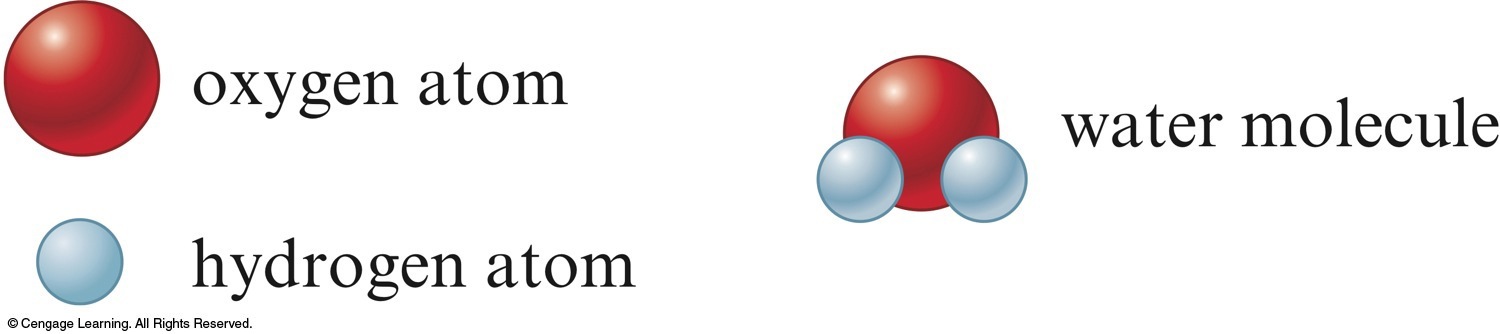 3
Oxygen and Hydrogen Molecules
Use subscripts when more than one atom is in the molecule.
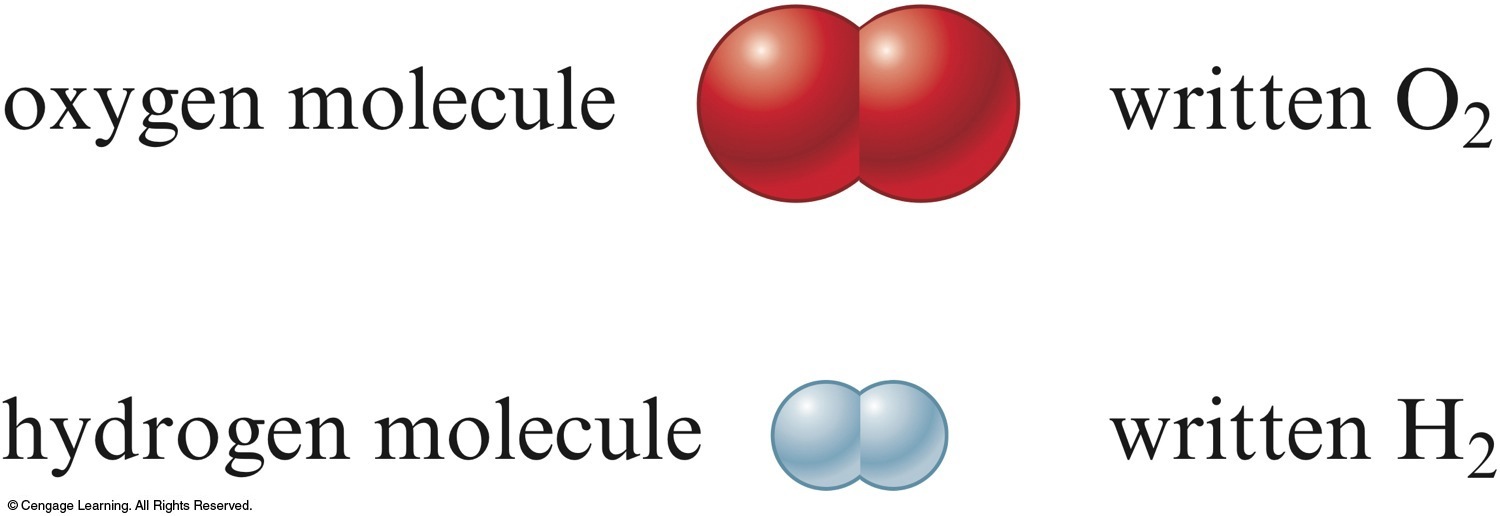 4
A Chemical Reaction
One substance changes to another by reorganizing the way the atoms are attached to each other.
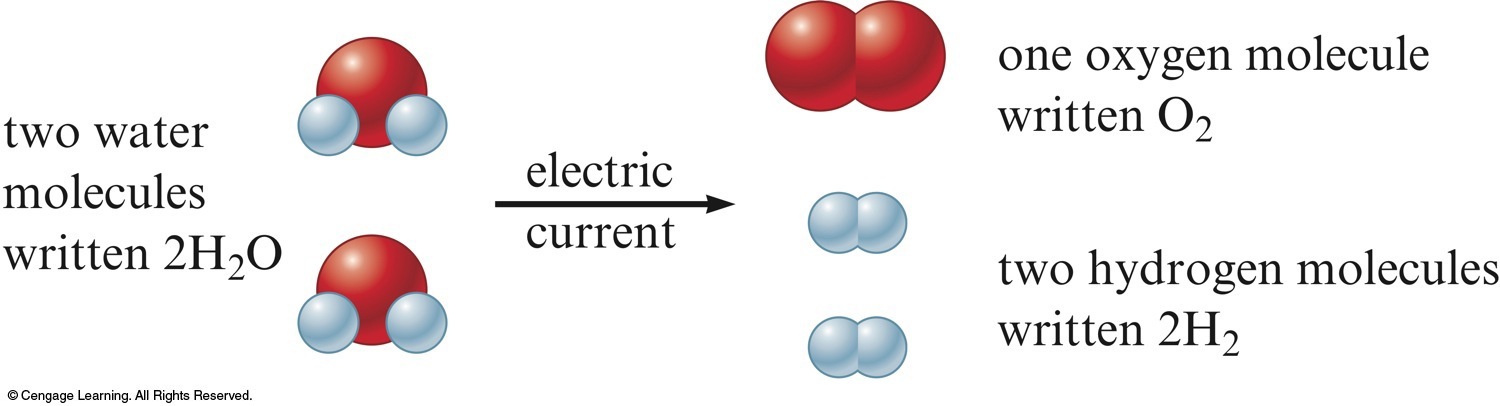 5
Science
Science is a framework for gaining and organizing knowledge.
Science is a plan of action — a procedure for processing and understanding certain types of information.
Scientists are always challenging our current beliefs about science, asking questions, and experimenting to gain new knowledge.
Scientific method is needed.
6
Fundamental Steps of the Scientific Method
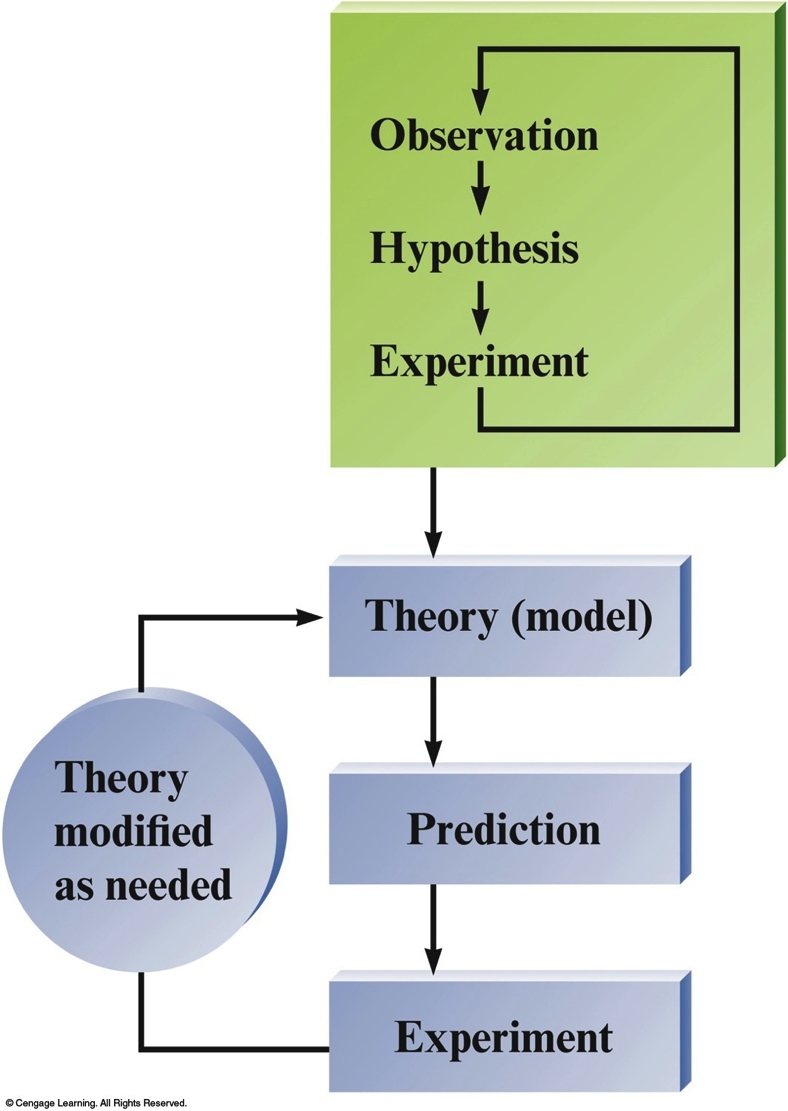 Process that lies at the center of scientific inquiry.
7
Scientific Models
Law
A summary of repeatable observed (measurable) behavior.
Hypothesis
A possible explanation for an observation.
Theory (Model)
Set of tested hypotheses that gives an overall explanation of some natural phenomenon.
8
Nature of Measurement
Measurement
Quantitative observation consisting of two parts.
number
scale (unit)
Examples
20 grams
6.63 × 10-34 joule·second
9
The Fundamental SI Units
10
Prefixes Used in the SI System
Prefixes are used to change the size of the unit.
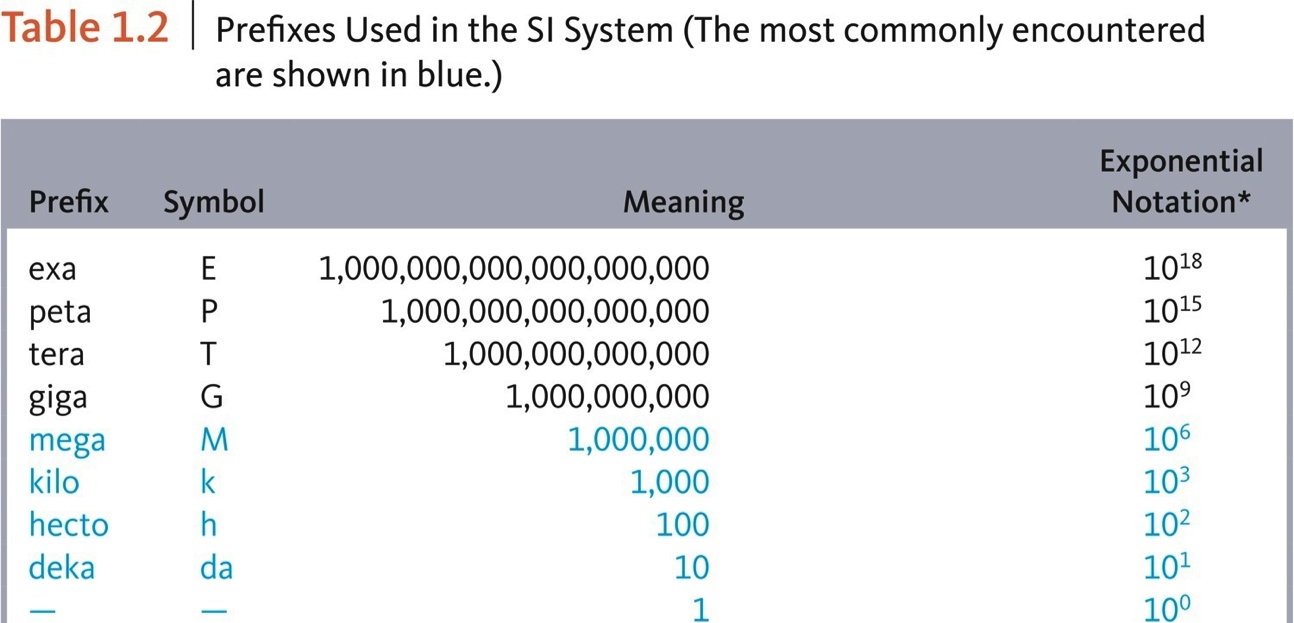 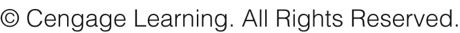 11
Prefixes Used in the SI System
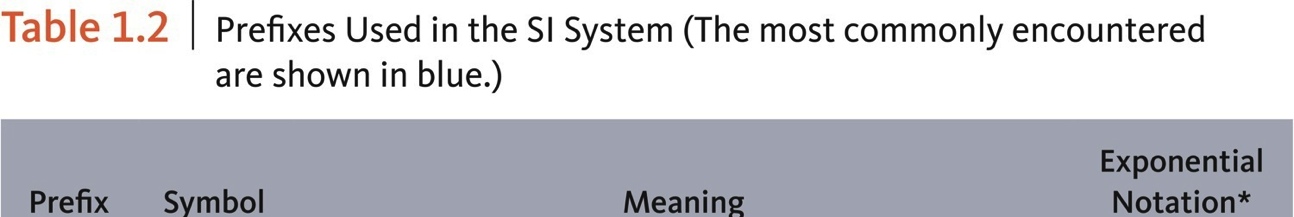 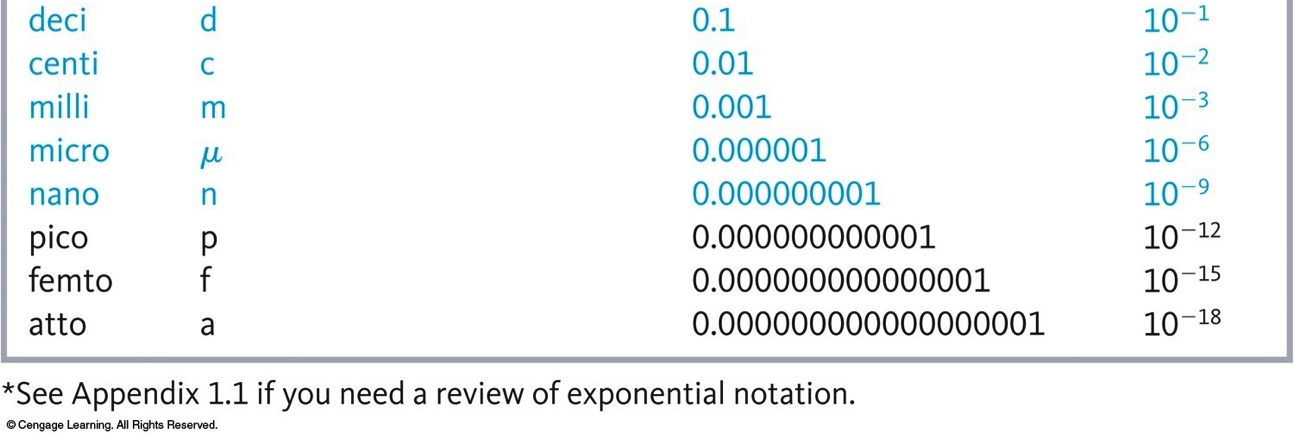 12
Mass ≠ Weight
Mass is a measure of the resistance of an object to a change in its state of motion.  Mass does not vary.

Weight is the force that gravity exerts on an object.  Weight varies with the strength of the gravitational field.
13
A digit that must be estimated in a measurement is called uncertain. 
A measurement always has some degree of uncertainty.  It is dependent on the precision of the measuring device.
Record the certain digits and the first uncertain digit (the estimated number).
14
Measurement of Volume Using a Buret
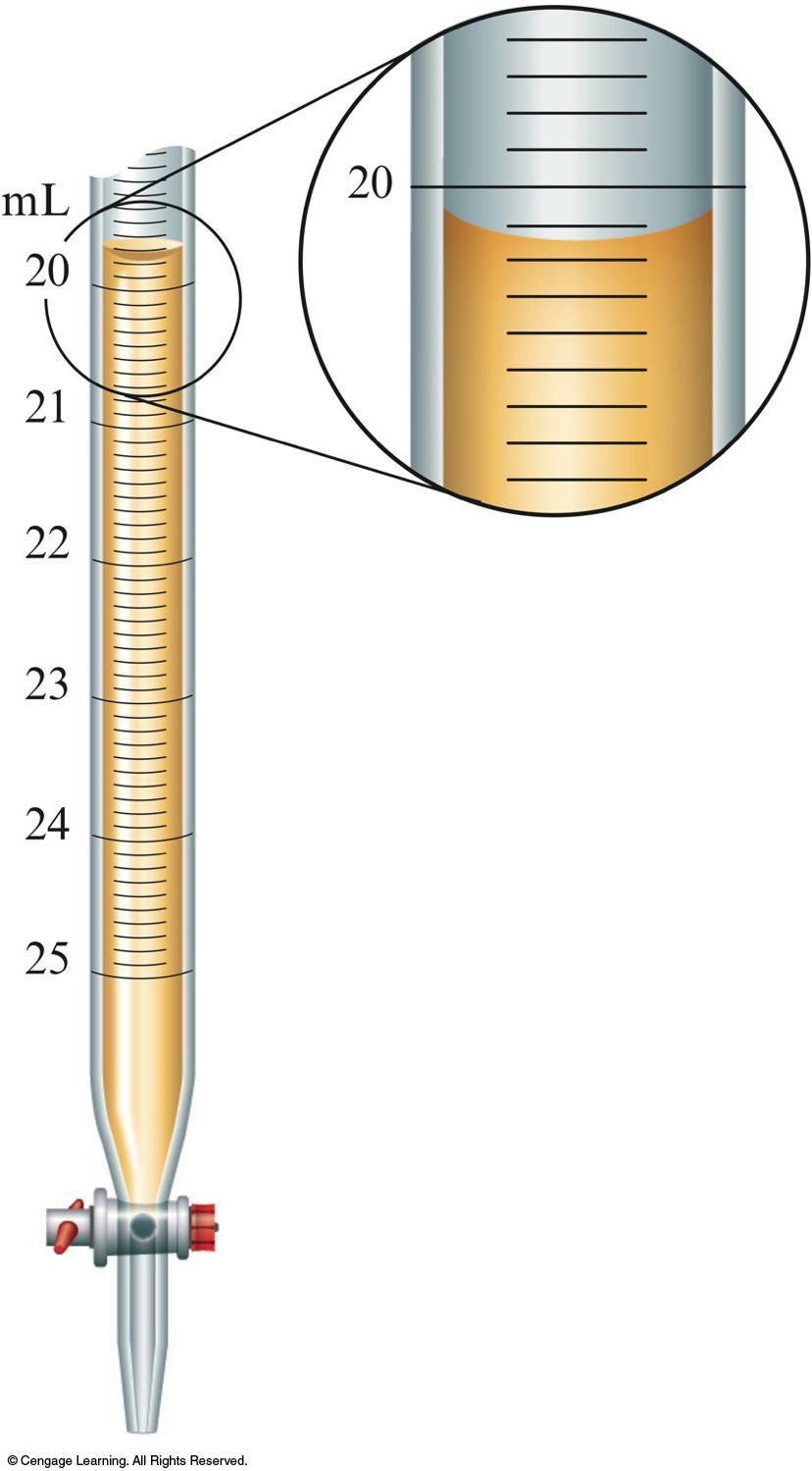 The volume is read at the bottom of the liquid curve (meniscus).
Meniscus of the liquid occurs at about 20.15 mL.
Certain digits: 20.15
Uncertain digit: 20.15
15
Precision and Accuracy
Accuracy
Agreement of a particular value with the true value.
Precision
Degree of agreement among several measurements of the same quantity.
16
Precision and Accuracy
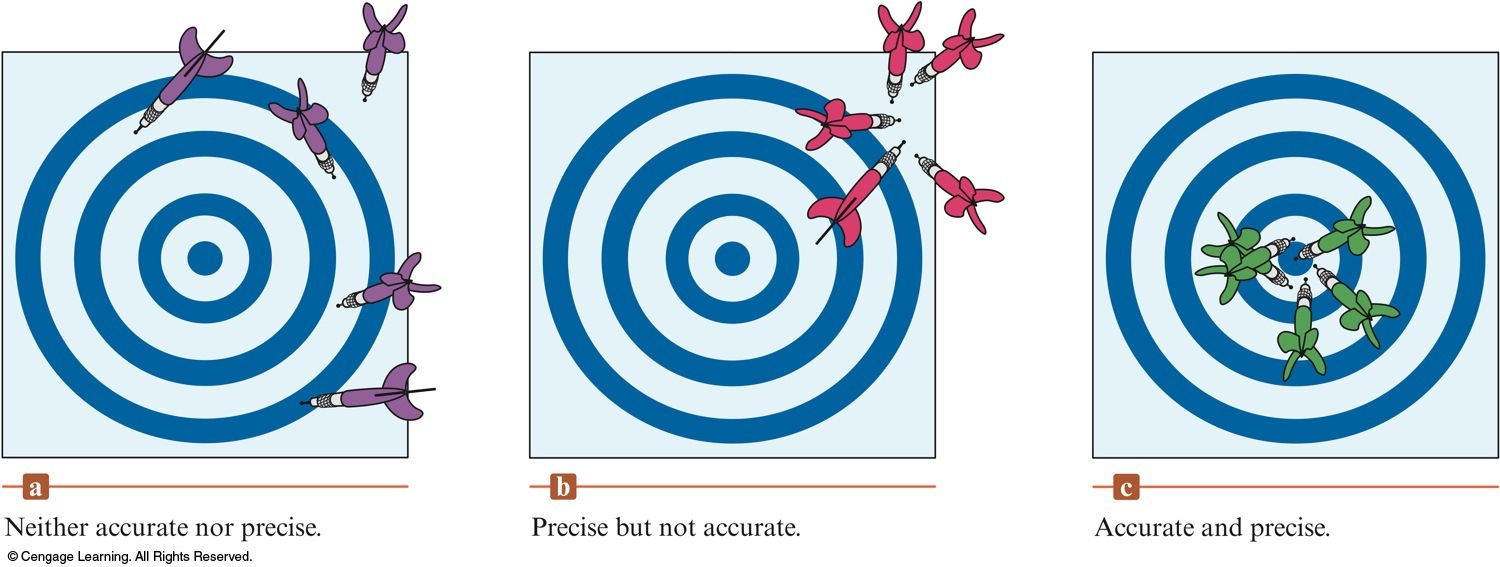 17
Rules for Counting Significant Figures
1.	Nonzero integers always count as significant figures.
3456 has 4 sig figs (significant figures).
18
Rules for Counting Significant Figures
2. There are three classes of zeros.
a.	Leading zeros are zeros that precede all the nonzero digits. These do not count as significant figures.
0.048 has 2 sig figs.
19
Rules for Counting Significant Figures
b.	Captive zeros are zeros between nonzero digits. These always count as significant figures.
16.07 has 4 sig figs.
20
Rules for Counting Significant Figures
c.	Trailing zeros are zeros at the right end of the number. They are significant only if the number contains a decimal point.
9.300 has 4 sig figs.
150 has 2 sig figs.
21
Rules for Counting Significant Figures
3.	Exact numbers have an infinite number of significant figures.
1 inch = 2.54 cm, exactly.
9 pencils (obtained by counting).
22
Exponential Notation
Example
300. written as 3.00 × 102
Contains three significant figures.
Two Advantages
Number of significant figures can be easily indicated.
Fewer zeros are needed to write a very large or very small number.
23
Significant Figures in Mathematical Operations
1.	For multiplication or division, the number of significant figures in the result is the same as the number in the least precise measurement used in the calculation.
	1.342 × 5.5 = 7.381  7.4
24
Significant Figures in Mathematical Operations
2.	For addition or subtraction, the result has the same number of decimal places as the least precise measurement used in the calculation.
25
CONCEPT CHECK!
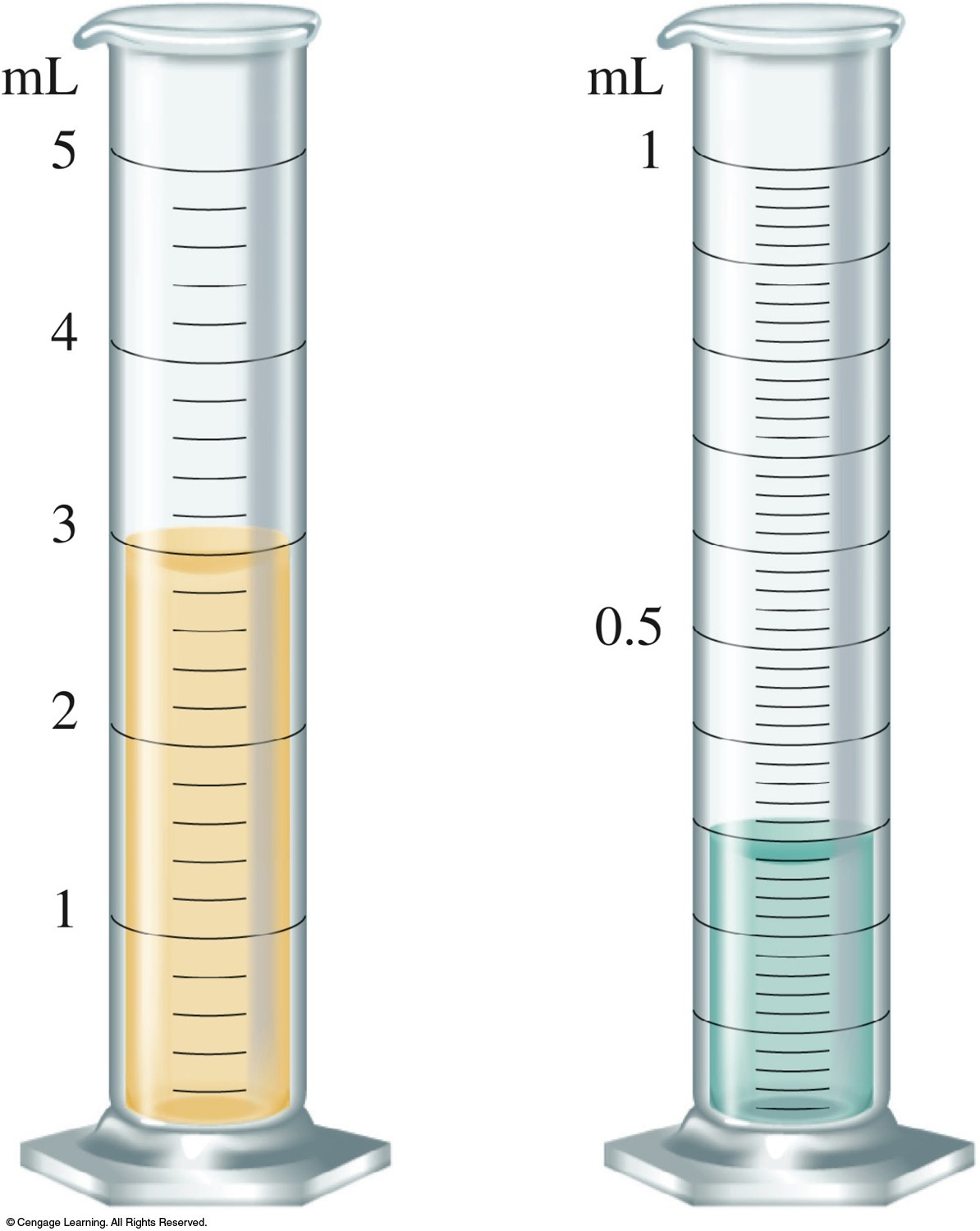 You have water in each graduated cylinder shown. You then add both samples to a beaker (assume that all of the liquid is transferred). 

	How would you write the number describing the total volume? 
		3.1 mL
	What limits the precision of the total volume?
26
[Speaker Notes: The total volume is 3.1 mL.  The first graduated cylinder limits the precision of the total volume with a volume of 2.8 mL.  The second graduated cylinder has a volume of 0.28 mL.  Therefore, the final volume must be 3.1 mL since the first volume is limited to the tenths place.]
Questions to ask when approaching a problem
What is my goal?

What do I know?

How do I get there?
27
Use when converting a given result from one system of units to another.
To convert from one unit to another, use the equivalence statement that relates the two units.
Derive the appropriate unit factor by looking at the direction of the required change (to cancel the unwanted units).
Multiply the quantity to be converted by the unit factor to give the quantity with the desired units.
28
Example #1
A golfer putted a golf ball 6.8 ft across a green. How many inches does this represent?
To convert from one unit to another, use the equivalence statement that relates the two units.

1 ft = 12 in

The two unit factors are:
29
Example #1
A golfer putted a golf ball 6.8 ft across a green. How many inches does this represent?
Derive the appropriate unit factor by looking at the direction of the required change (to cancel the unwanted units).
30
Example #1
A golfer putted a golf ball 6.8 ft across a green. How many inches does this represent?
Multiply the quantity to be converted by the unit factor to give the quantity with the desired units.
31
Example #2
An iron sample has a mass of 4.50 lb. What is the mass of this sample in grams? 
	(1 kg = 2.2046 lbs; 1 kg = 1000 g)
32
CONCEPT CHECK!
What data would you need to estimate the money you would spend on gasoline to drive your car from New York to Los Angeles?  Provide estimates of values and a sample calculation.
33
[Speaker Notes: This problem requires that the students think about how they will solve the problem before they can plug numbers into an equation.  A sample answer is: 
Distance between New York and Los Angeles:  3200 miles
Average gas mileage: 25 miles per gallon
Average cost of gasoline: $2.75 per gallon

(3200 mi) × (1 gal/25 mi) × ($2.75/1 gal) = $352

Total cost = $350]
Three Systems for Measuring Temperature
Fahrenheit
Celsius
Kelvin
34
The Three Major Temperature Scales
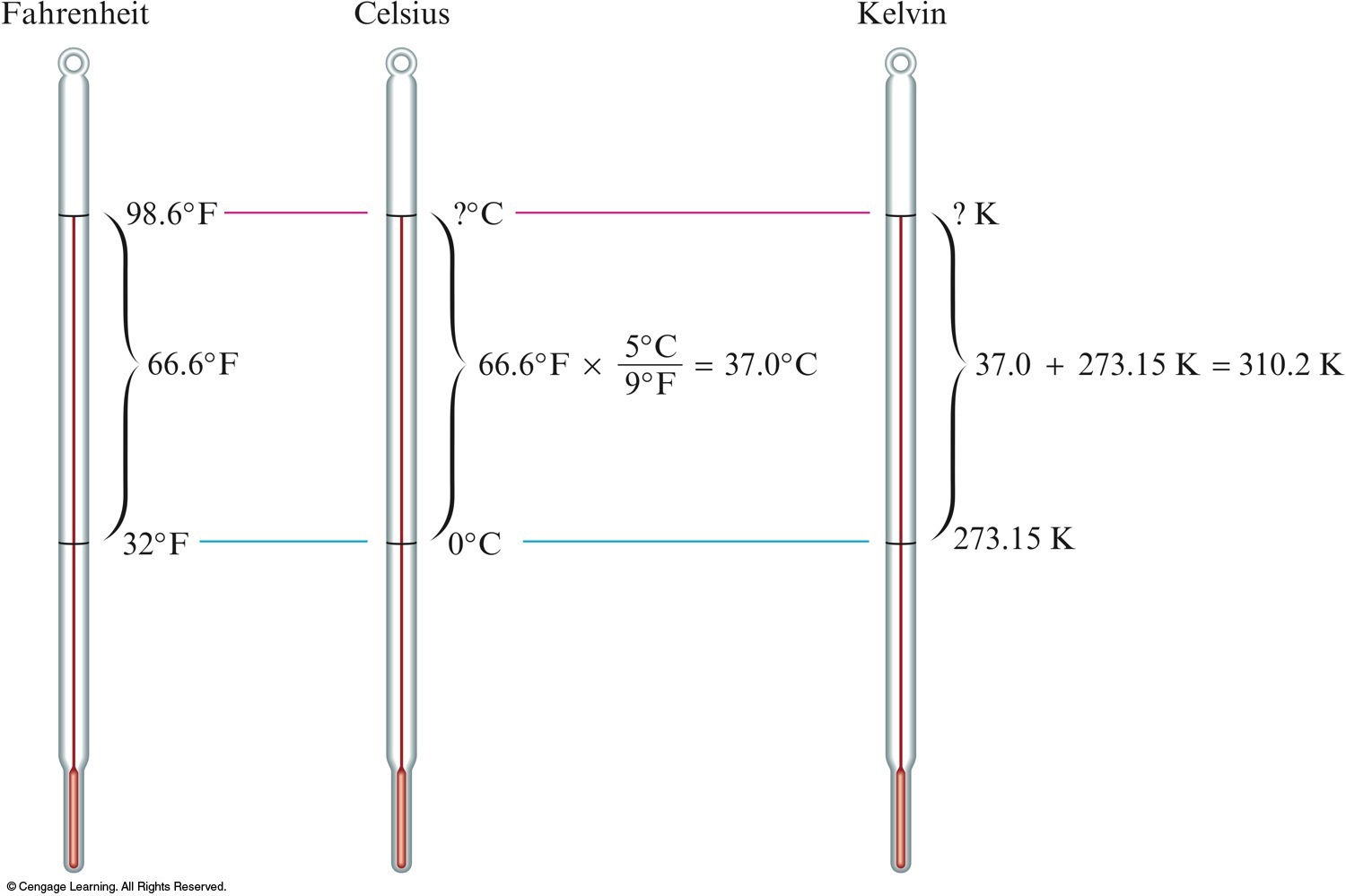 Converting Between Scales
36
EXERCISE!
At what temperature does °C = °F?
37
[Speaker Notes: The answer is -40. Since °C equals °F, they both should be the same value (designated as variable x).  Use one of the conversion equations such as °C = (°F-32)(5/9), and substitute in the value of x for both °C and °F.  Solve for x.]
EXERCISE!
Since °C equals °F, they both should be the same value (designated as variable x).  
Use one of the conversion equations such as:



Substitute in the value of x for both TC and TF.  Solve for x.
38
EXERCISE!
39
Mass of substance per unit volume of the substance.
Common units are g/cm3 or g/mL.
40
Example #1
A certain mineral has a mass of 17.8 g and a volume of 2.35 cm3.  What is the density of this mineral?
41
Example #2
What is the mass of a 49.6-mL sample of a liquid, which has a density of 0.85 g/mL?
42
Matter
Anything occupying space and having mass.
Matter exists in three states.
Solid
Liquid
Gas
43
The Three States of Water
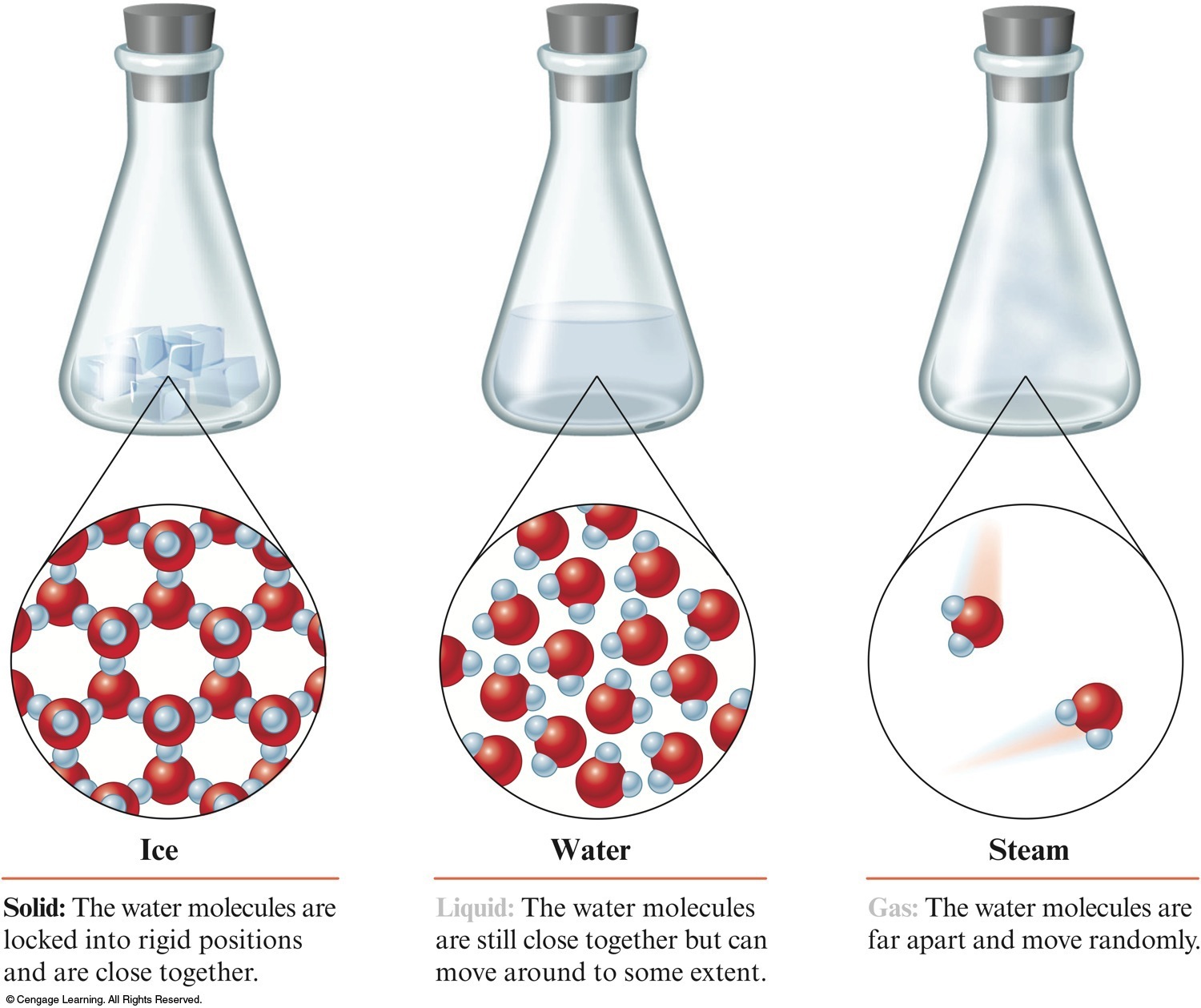 44
Solid
Rigid
Has fixed volume and shape.
45
Structure of a Solid
To play movie you must be in Slide Show Mode
PC Users: Please wait for content to load, then click to play
Mac Users: CLICK HERE
46
Liquid
Has definite volume but no specific shape.
Assumes shape of container.
47
Structure of a liquid
To play movie you must be in Slide Show Mode
PC Users: Please wait for content to load, then click to play
Mac Users: CLICK HERE
48
Gas
Has no fixed volume or shape.
Takes on the shape and volume of its container.
49
Structure of a gas
To play movie you must be in Slide Show Mode
PC Users: Please wait for content to load, then click to play
Mac Users: CLICK HERE
50
Mixtures
Have variable composition.
Homogeneous Mixture
Having visibly indistinguishable parts; solution.
Heterogeneous Mixture
Having visibly distinguishable parts.
51
Homogeneous Mixtures
To play movie you must be in Slide Show Mode
PC Users: Please wait for content to load, then click to play
Mac Users: CLICK HERE
Copyright © Cengage Learning. All rights reserved
52
CONCEPT CHECK!
Which of the following is a homogeneous mixture?

Pure water
Gasoline
Jar of jelly beans
Soil
Copper metal
53
[Speaker Notes: gasoline]
Physical Change
Change in the form of a substance, not in its chemical composition.
Example: boiling or freezing water
Can be used to separate a mixture into pure compounds, but it will not break compounds into elements.
Distillation
Filtration
Chromatography
54
Chemical Change
A given substance becomes a new substance or substances with different properties and different composition.
Example: Bunsen burner (methane reacts with oxygen to form carbon dioxide and water)
55
CONCEPT CHECK!
Which of the following are examples of a chemical change?

Pulverizing (crushing) rock salt
Burning of wood
Dissolving of sugar in water
Melting a popsicle on a warm summer day
56
[Speaker Notes: 1 (burning of wood)]
The Organization of Matter
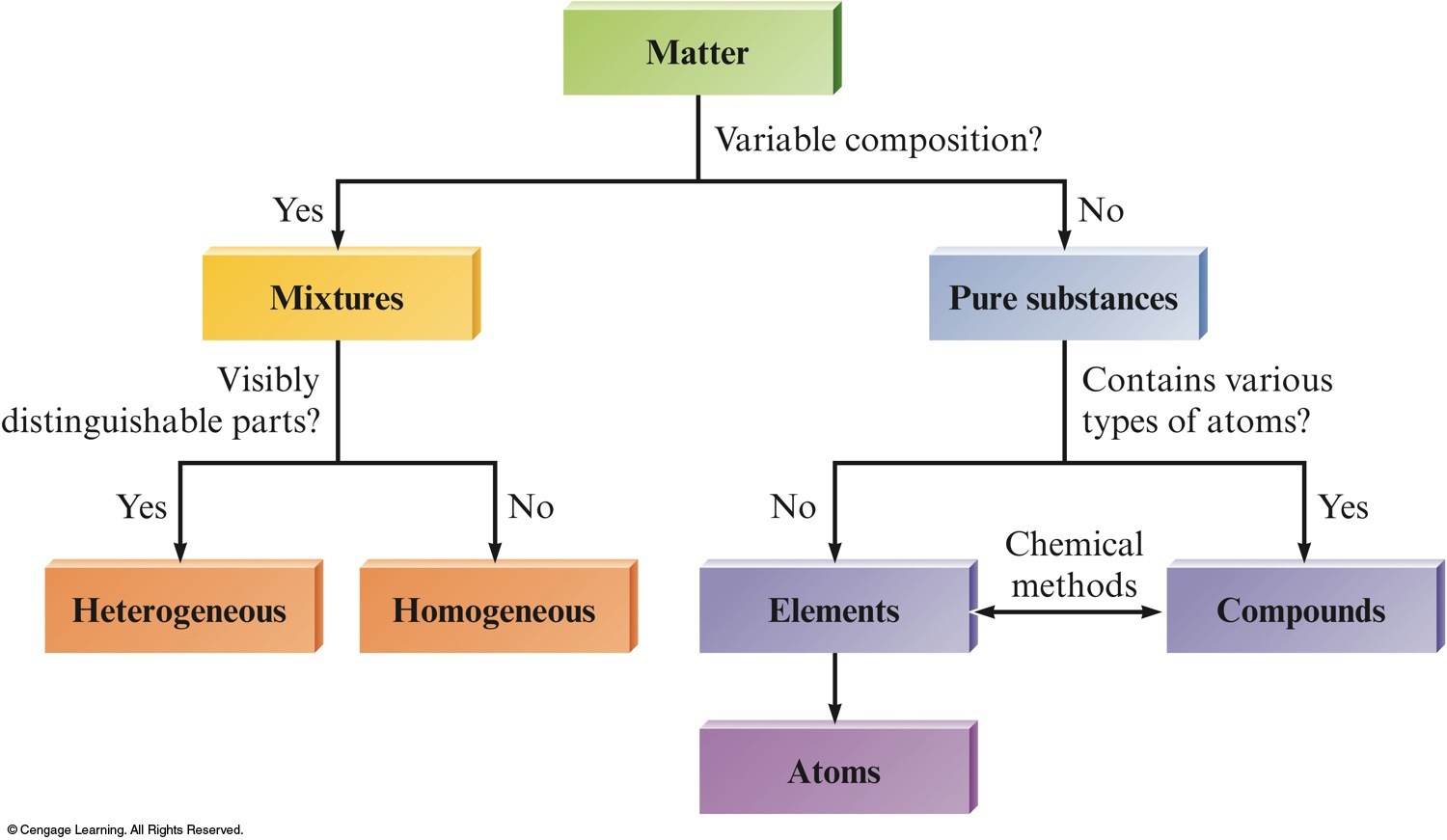 57